Transport equations and flux descriptions
Most transport codes are derived from the work by Hinton/Hazeltine (Rev. Mod. Phys 1976)
Assumes:
A Grad-Hogan type equilibrium – transport splitting
Using a toroidal flux based radial grid (see previous bullet)
Robustly derived for pressure and density evolution (assuming neoclassical transport)
Anomalous terms introduced a bit ad hoc (0, 3/2 or 5/2 See Stringer et al)
Momentum transport possibly a bit less discussed -  but see E. Fable for a potentially very relevant exposition for ETS. 
Makes some different assumptions in terms of dynamic quantities (n_e, vs n_i)
Where some codes differ
OneTwo is using a poloidal flux based grid 
Introduces evolution equations for some of the metrics
TSV, I think, is not using the grad-hogan approach but a variant deviced by Jardin and Hirschman
ETS is different in that it 
Keeps the ion-ion equilibration timescales -  and hence allow for different evolution of the (temperatures) for each species -  more common to assume that Ti is equal for all and sum over the ion energy equations – stability (ETS:R2)
Keeps a rotation equation for each ion species 
Implies that poloidal  velocities are not necolassical
Is likely not possible to implement in view of available sources and diffusivities  (ETS:R1)
For the purpose of discussion: Density evolution as a model equation  From YS. NA Nucl.Fusion 2019
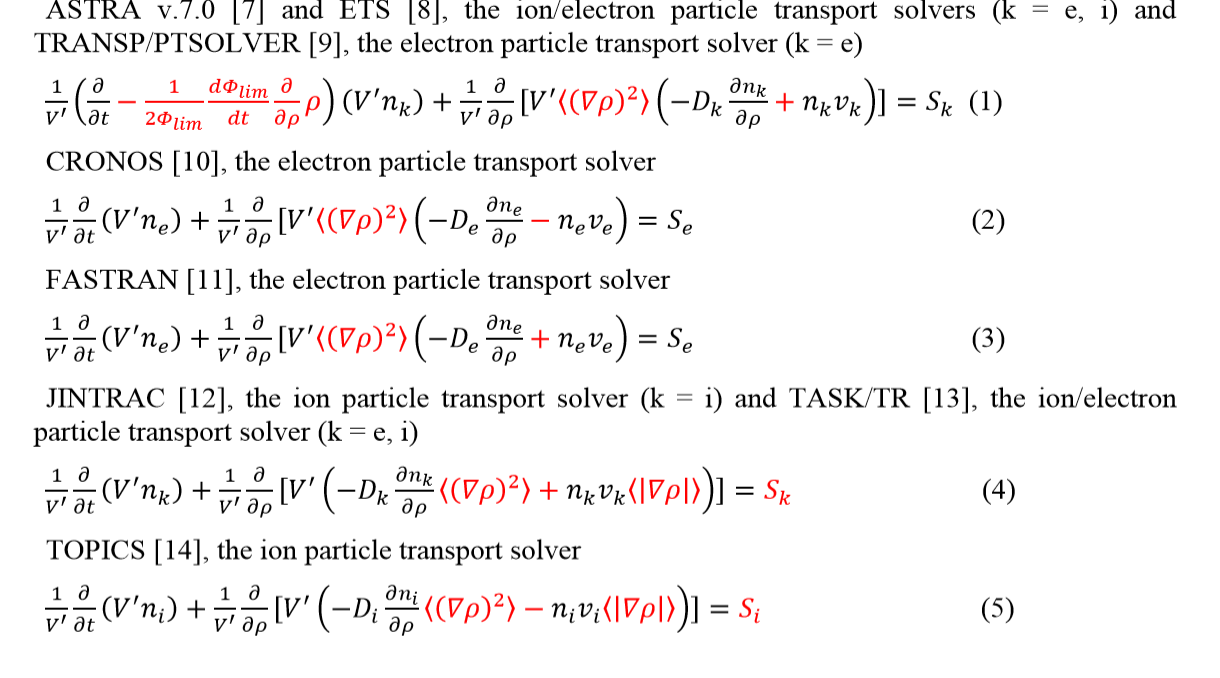 A trinity of dependences
Motivation for keeping the IDS formulation
No change is needed if the ”TCI” model is assumed
Possble to compare D, V and flux directly in IDS without knowing a priori the form of the transport equations
Some convenience in including models formulated in simple geometry (s-alpha etc). 
Flux is consistent with what typically is calculated from turbulence codes etc Implementation in ETS (and most other codes) requires a D,V splitting (most ignores off-diagonal terms)
Currently assumed to be a property/responsibility of the model
Tricks to go from flux to D,V for linear model exists
Numerical differentiation
A quick note on peaking factors and flux splitting
Peaking factors
What I did not have time to get into -  model based strategies for splitting fluxes

 - Internal to models
 - BDS prescitions
-  Arbitrariness for everything but linear models…..
Intentionally not blank – further details  follow – time permitting
ETS.R1 - Momentum transport
Current implementation: One equation per species
In principle correct
Lacks means of describing source terms
Requires a description for anomalous  poloidal velocities
In general not available 
No strong experimental evidence for the need
Requested implementation in v6.0 : A single momentum (rigid body?) equation
Well described in literature (and other codes)
Sufficient with neoclassical poloidal velocities (Otherwise overprescribed)
Consistent with available sources and model descriptions
ETS.R2 – Ion Heat transport
Current implementation: One equation per species excluding impurities
In principle correct IFF all ion-ion equilibriation terms included
Not fully consistently done in ETS v5.2 (introduces a fast time scale in the system)
Current implementation is largely ok  - but oformally only for trace impurities
Requested implementation in v6.0 : A single ion heat equation
Assume all Ti equal and sum energy equation over ALL species
Fast thermal  ion/ion equilibration cancels out exactly
Possibly better stability with the solvers
Drawback is that for some heavily driven systems this fails -  keep old as backdrop?
Invariance as validation